Senate Meeting Summary
November 14, 2018
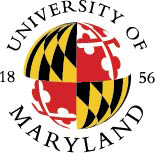 UNIVERSITY SENATE
NOVEMBER 14, 2018
Summary
Senate Chair’s Report
Chair Walsh explained that because the November 7, 2018 was largely spent discussing and amending the language of the Resolution to Improve the Status of Shared Governance in the University System of Maryland (USM), the Senate was unable to complete several time-sensitive items. Since the upcoming December meeting will include the President’s State of the Campus Address and several additional time-sensitive items, the Senate leadership agreed that it was necessary to hold another Special Meeting of the Senate.
The Senate approved a Motion to Suspend the Rules and reorder the agenda so that the time-sensitive agenda items could be considered before the resolution.
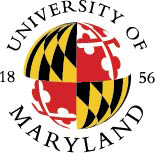 UNIVERSITY SENATE
NOVEMBER 14, 2018
Summary
PCC Proposal to Establish a Bachelor of Science in Neuroscience (Senate Document #18-19-13)
The Senate voted to approve the new program.
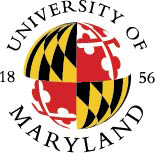 UNIVERSITY SENATE
NOVEMBER 14, 2018
Summary
PCC Proposal to Establish a Bachelor of Science in Human Development (Senate Document #18-19-14) 
The Senate voted to approve the new program.
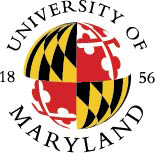 UNIVERSITY SENATE
NOVEMBER 14, 2018
Summary
PCC Proposal to Rename the Post-Baccalaureate Certificate in MSDE Administrator I to School Improvement Leadership (Senate Document #18-19-15)
The Senate voted to approve the rename the certificate program.
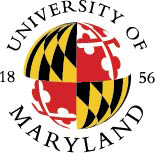 UNIVERSITY SENATE
NOVEMBER 14, 2018
Summary
Special Order of the Day: Research Misconduct at the University of Maryland
Jack Blanchard, Chair of the Faculty Affairs Committee, provided an overview of the committee’s work on the Research Misconduct policy and the rationale for changes. 
Blanchard outlined the committee’s preliminary directions including broadening the scope of the policy to “scholarly misconduct”; clarifying definitions and due process rights for respondents; broadening language on oversight of the process; and clarifying processes and roles in the policy.
Senators asked clarifying questions and suggested revisions to ensure clarity within the policy.
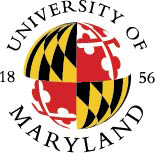 UNIVERSITY SENATE
NOVEMBER 14, 2018
Summary
Resolution to Improve the Status of Shared Governance in the University System of Maryland (Senate Document #18-19-17) (Action)
Senators continued discussion of the resolution and suggested amendments to the language.
The Senate approved amendments to the second element of the resolution as follows:
2nd Element: Requests that the composition of seats on University of Maryland, College Park presidential search committees should mirror representation on be awarded in the same proportion as the University Senate, with a significant majority of seats being held by regards to faculty, staff, and student representatives constituencies appointed by the Chancellor from a diverse pool of candidates suggested by the University Senate.
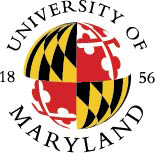 UNIVERSITY SENATE
NOVEMBER 14, 2018
Summary
Resolution to Improve the Status of Shared Governance in the University System of Maryland (Senate Document #18-19-17) (Action)
The Senate approved amendments to the preamble of the resolution as follows:
Preamble: 
WHEREAS, The USM Board of Regents, hereafter referred to as the Board of Regents, has proven itself unresponsive to the concerns of students, faculty, staff, and other Maryland citizens in its handling of the investigation into the death of Jordan McNair.; and
WHEREAS, Student, faculty, and staff concerns related to the values and the future of our institution have gone unheard in recent personnel and policy decisions made by the University of Maryland College Park and USM Board of Regents as a whole;
The Senate approved the resolution as amended.
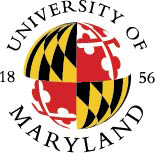 UNIVERSITY SENATE
NOVEMBER 14, 2018
Summary
New Business
The Senate approved a motion to facilitate the suggestion in the approved resolution that the Chancellor consider a diverse pool of candidates suggested by the University Senate. 
Charge the Senate Executive Committee (SEC) with compiling a diverse pool of faculty, staff, and student candidates from the campus community for consideration by the Chancellor during the development of the presidential search committee. The SEC should solicit suggestions from the University Senate as it develops the list of potential candidates for the Chancellor.
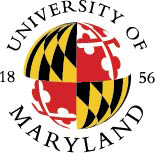 UNIVERSITY SENATE
NOVEMBER 14, 2018
Relevant Links
PCC Proposal to Establish a Bachelor of Science in Neuroscience (Senate Document #18-19-13)
https://senate.umd.edu/system/files/resources/MeetingMaterials/11072018/PCC_Establish_BS_Neuroscience_18-19-13.pdf 
PCC Proposal to Establish a Bachelor of Science in Human Development (Senate Document #18-19-14)
https://senate.umd.edu/system/files/resources/MeetingMaterials/11072018/PCC_Establish_BS_Human_Development_18-19-14.pdf 
PCC Proposal to Rename the Post-Baccalaureate Certificate in MSDE Administrator I to School Improvement Leadership (Senate Document #18-19-15)
https://senate.umd.edu/system/files/resources/MeetingMaterials/11142018/PCC_Rename_PostBac_MSDE_Admin_I_18-19-15.pdf 
Special Order Presentation: Research Misconduct at the University of Maryland 
https://senate.umd.edu/system/files/resources/MeetingMaterials/11072018/Research_Misconduct_At_University_of_Maryland.pdf
Resolution to Improve the Status of Shared Governance at the University of Maryland (Senate Document #18-19-17)
https://senate.umd.edu/system/files/resources/Resolutions/Resolution_to_Improve_Status_of_Shared_Governance.pdf
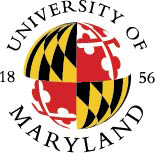 UNIVERSITY SENATE
NOVEMBER 14, 2018